Памятники
Города БЛАГОВЕЩЕНСКА, посвященные героям погибшим в ВОВ
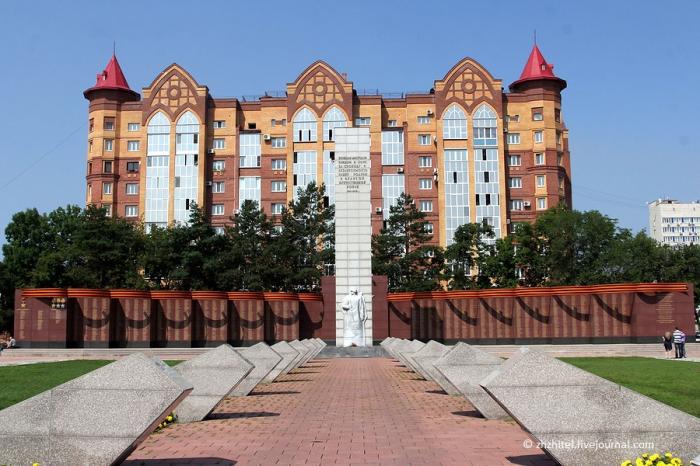 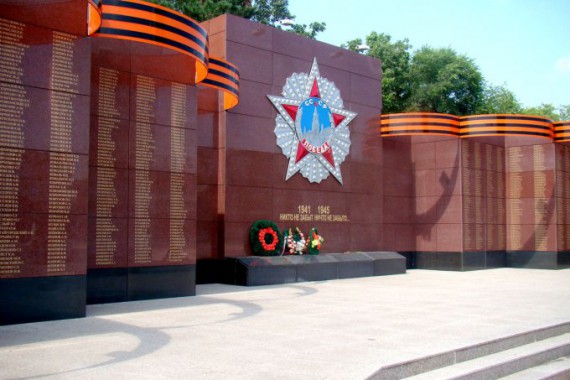 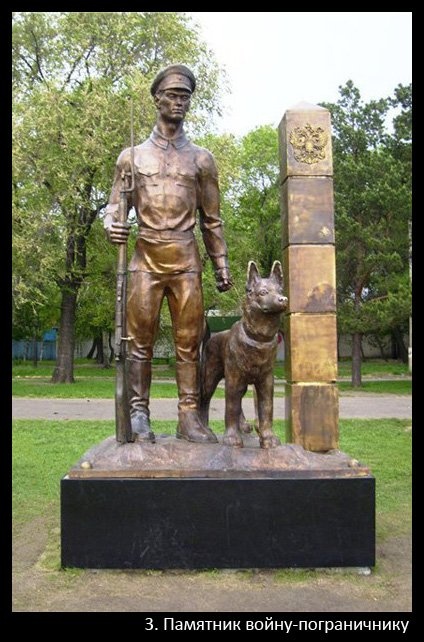 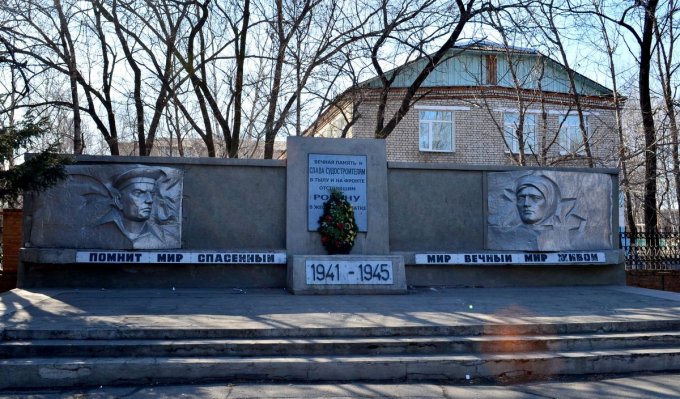 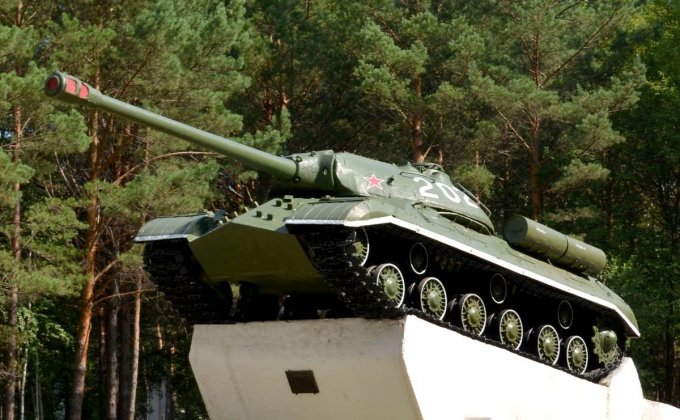 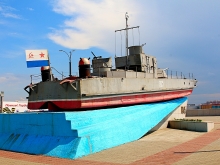 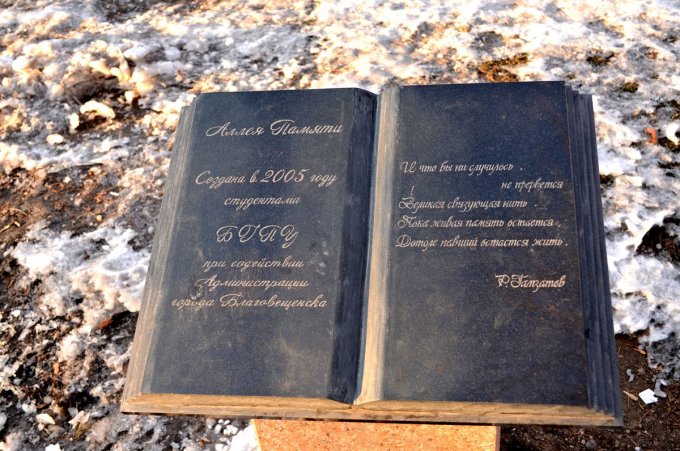 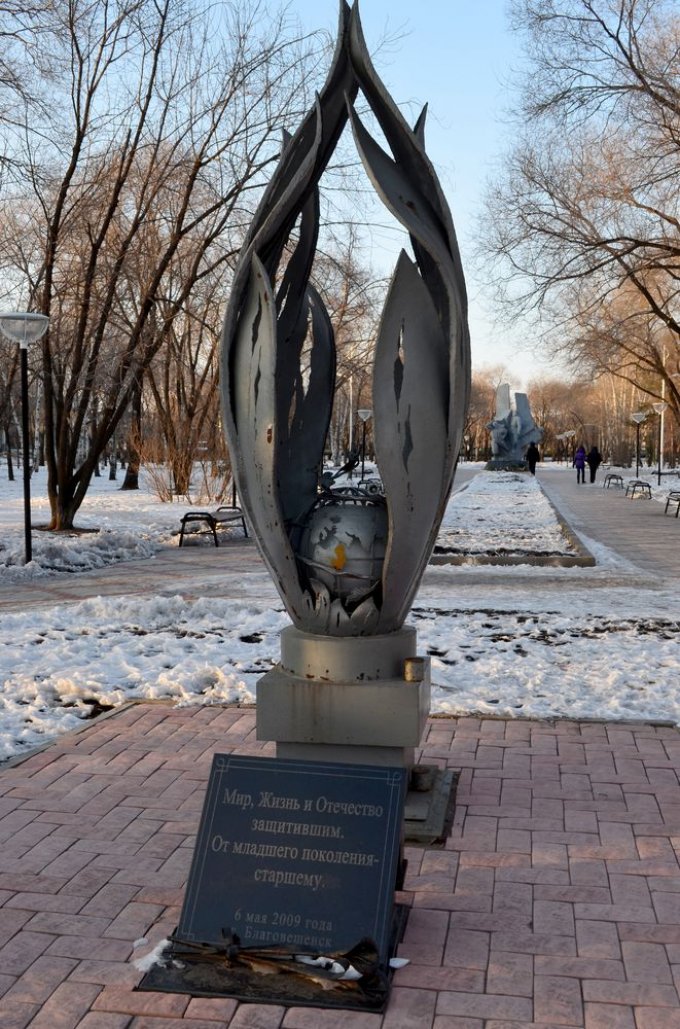